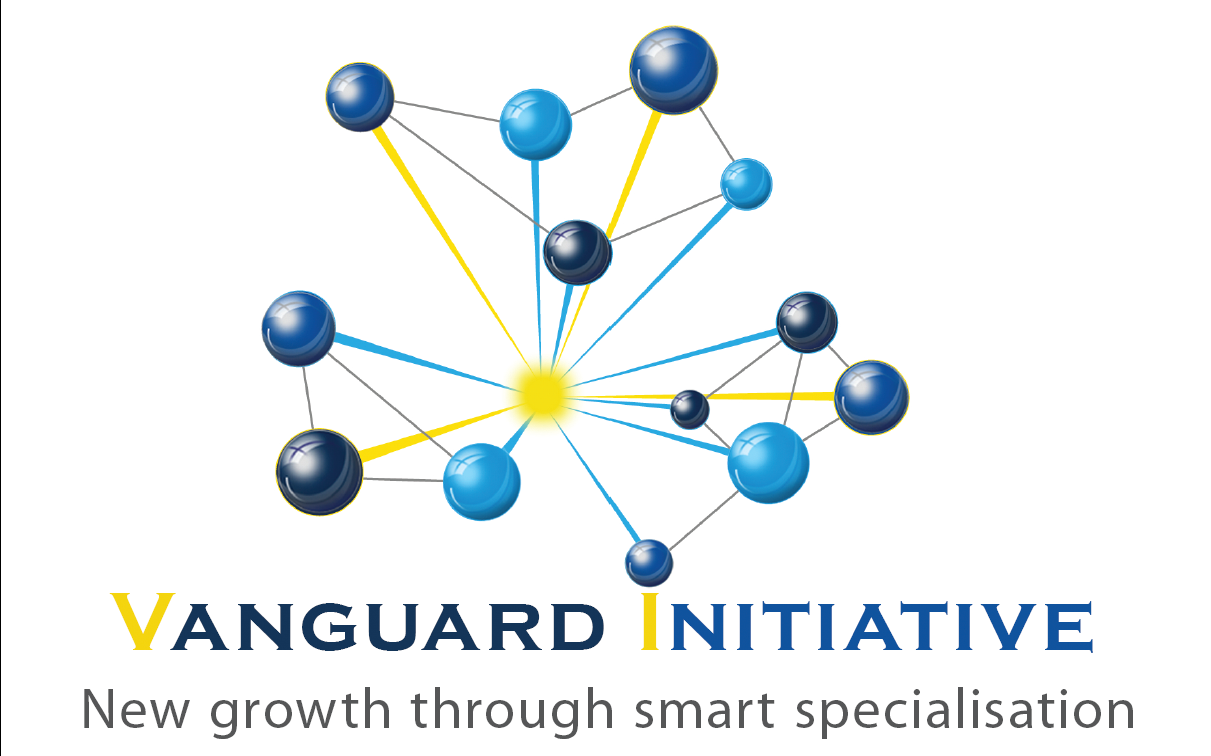 Florence, 6th of DecemberSophie Vogelaar – Randstad Region, NetherlandsFilippo Martinelli – PNO Consultants
1
[Speaker Notes: This is Filipo Martinelli and my name is Sophie Vogelaar. We’re here today to represent the Vanguard Initiative, especially the Bioeconomy pilot.
I will tell you more about Vanguard itself and Filippo will tell you more about the content of the Bioeconomy pilot demo cases.
Later on Wim de Kinderen is going to enlighten you more on progress, successes and remaining challenges of the Vanguard Initiative.

Just to get an indication: Who of you is already familiar with the Vanguard Initiative?]
Asturias 
Baden - Württemberg 
Basque Country
Cantabria
Catalonia
Dalarna
East - Netherlands
Emilia - Romagna
Flanders 
Galicia
Ile - de - France 
Lombardy 
Malopolska 
Navarra
Nord - Pas  de Calais
Norte 
North Rhine - Westphalia 
Pays de la loire
Ostrobothnia
Randstad Region 
Auvergne - Rhône - Alpes 
Saxony
Scotland 
Skåne  
South - Denmark
South - Netherlands
Tampere Region 
Upper - Austria 
Wales
Wallonia
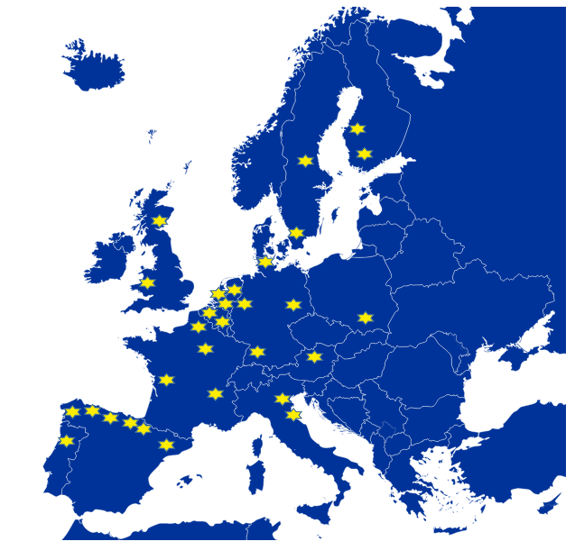 VI RESTRICTED INTERNAL DISTRIBUTION
2
[Speaker Notes: The VI is an alliance of 30 regions that wants to impact the European innovation and industrial policies for new growth.
It started at the end of 2013 with 10 members and slowly increased to 30]
What is the Vanguard Initiative?
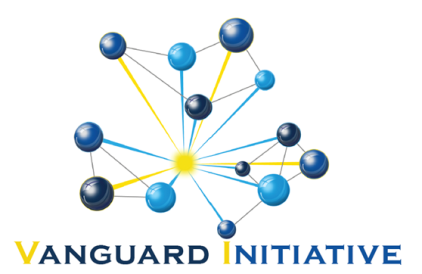 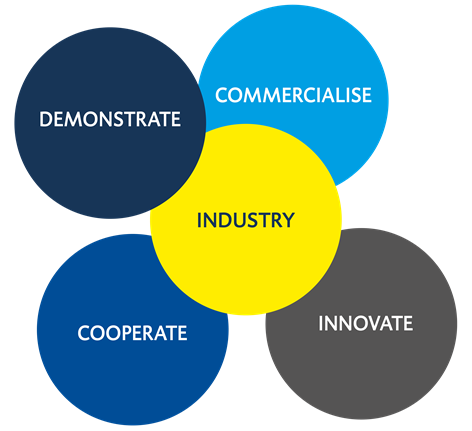 Network of 30 regions in Europe 
striving for modernisation, stronger competitiveness and internationalisation of 
Europe’s industry
3
[Speaker Notes: All of the 30 regions share the ambition to use smart specialisation  strategies for supporting entrepreuneurship and innovation driven clusters to develop new industrial activities in the regions across Europe.

It’s special since it’s a bottom-up initiative, founded by the regions itself.]
What is the Vanguard Initiative?
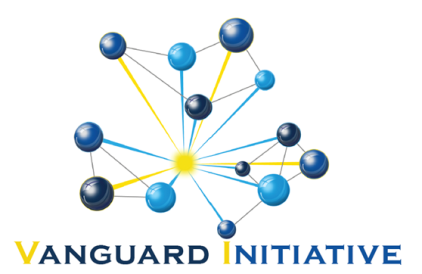 Interregional cooperation
To speed up the market uptake of new innovative technologies 
Collaboration between regional authorities, clusters, business, knowledge institutes
Exploring and facilitating public-private investment and co-funding possibilities
Co-shape EU policy and agenda
Members with strong political commitment and ambition
4
What is the Vanguard Initiative?
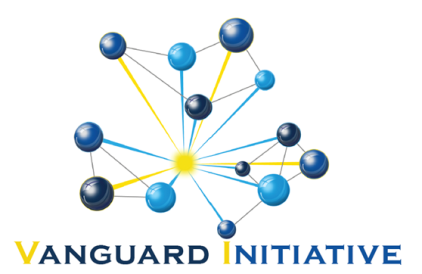 Currently 5 thematic pilots: nano-enabled products, efficient and sustainable manufacturing, 3D-printing, energy related applications for harsh environments and bioeconomy

Strong EU orientation
Smart Specialisation Strategies are the core of the collaboration 
Brussels based coordination of the network
European Institutions as strategic partners, EU policy influencing
Smart Specialisation Platform on Industry Modernisation
5
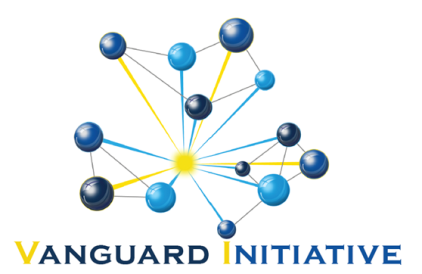 GENERAL ASSEMBLY
All member regions
Annual meeting
Political Meeting
Annual meeting
Directors Meeting
6-8 times per year
Brussels Network Meeting
BOARD/
COORDINATION GROUP
Basque Country, Scotland
Skåne, Tampere
Catalonia & Lombardy
Flanders Norte, South-Nether-lands
Lombardy& Randstad
New NANO-ENABLED PRODUCTS
Advanced manufacturing for ENERGY-RELATED APPLICATIONS in harsh environments
High performance production through 3D-PRINTING
EFFICIENT AND SUSTAINABLE MANU-FACTURING
BIO-ECONOMY Interregional cooperation on innovative use of non-food biomass
Biobased Aromatics
Lignocellulose Refiinery
Biogas Beyond Energy Production
Turning (waste) Gas into Value
Bio Aviation Fuel
Food and Feed from Agrofood Waste
Food and Feed Ingredients frrom Algae
[Speaker Notes: Right now there are 5 different pilot projects.
Each project consists of a number of demo cases.
The bioeconomy pilot has 7 different cases.]
Vanguard Initiative approach
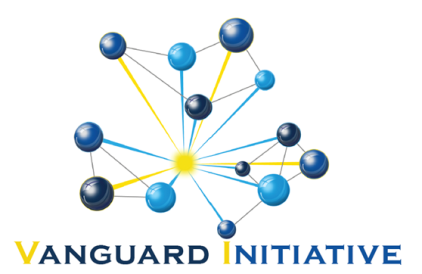 Launch of new ventures and start - ups
New value chains
TRL 9
COMMERCIALISE
UPSCALE
Networked demonstration 
Pilot lines and first of a kind factories 
TRL 6 – 7 – 8
DEMONSTRATE
Matching events for complementary partners
Developing demonstration cases
CONNECT
Developing a scoping paper
Mapping questionnaire
Identify lead regions and actors
LEARN
VI RESTRICTED INTERNAL DISTRIBUTION
7
[Speaker Notes: The Vanguard Initiative has 4 different phases in the upscaling of the demonstration cases.]
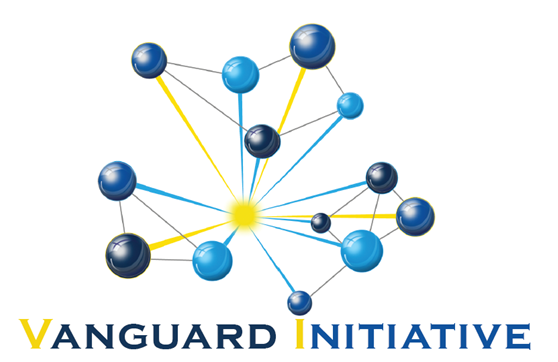 [Speaker Notes: The bioeconomy pilot is interesting since it is a cross-sectoral pilot and it has a link with several DG’s of the European commission. 
At first sight, the link between AgriFood and the cases would be strongest with the bottom cases (food & feed from agrofood waste and food and feed ingredients from algae), but there is a link with all of the demo cases of the pilot projects.]
BioeconomyValentina Pinna and Bart Verschoor
Pilot active case groups
9
Contact details
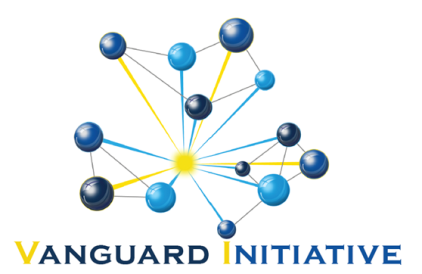 Sophie Vogelaar – Randstad region
Sm.vogelaar@pzh.nl

Filippo Martinelli – PNO Consultants 
filippo.martinelli@pnoconsultants.com
10
[Speaker Notes: We also participate in smart specialisation platform, so we watch which case fits best in which platform.]